Исследовательский проект «Весёлые игры с тенью»
Исследователи:
Кузнецова Екатерина, Пыркова Жанна
Научный руководитель:
Карсункина Елена Анатольевна
Воспитатель  первая квалификационная категория
ГБОУ СОШ пос. Кинельский, 
СП детский сад «Берёзка»
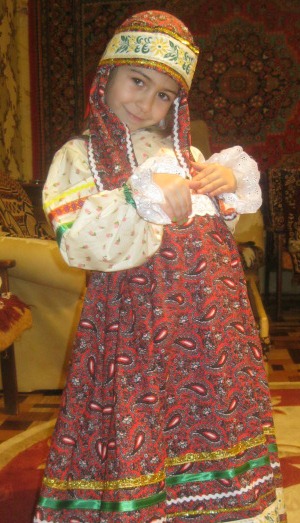 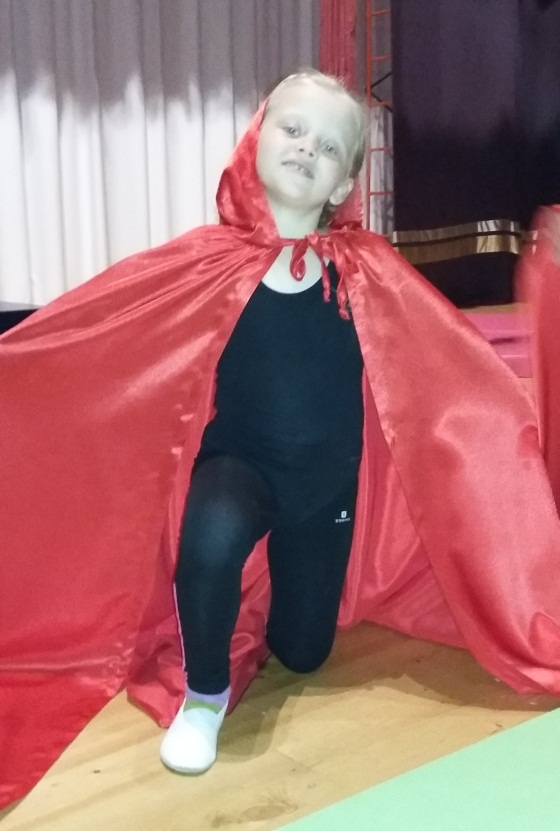 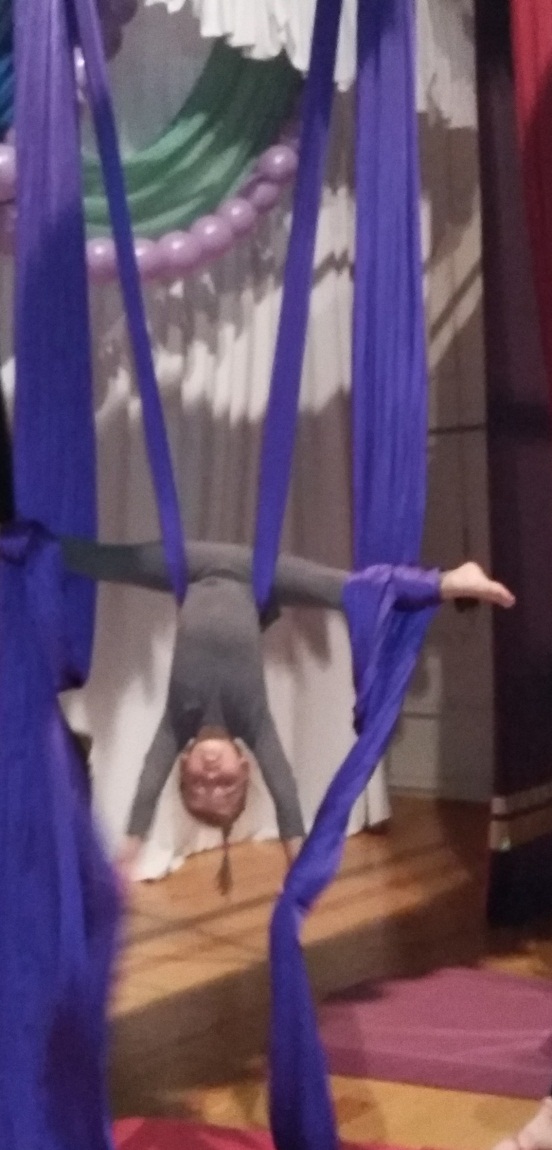 Цель: изучить происхождение тени  и её использование в детских играх.
Задачи исследования: 
  - познакомить с явлением «тень»;
  - показать её зависимость от источника света;
  - установить сходство тени и объекта;
  - показать, как создать с помощью тени образы;
  - показать способы применения тени в игре.
Объект исследования:  тень.
Методы исследования:
  - беседа со взрослыми и изучения их опыта;
  - обобщение собственного опыта наблюдения за тенью;
  - проведение экспериментов и игр с тенью.
Актуальность:  
есть ли какая – либо польза от тени и можно ли придумать интересные, весёлые игры  с ней?
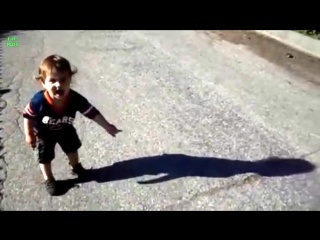 Этапы исследования:
1.Опрос детей из своей и других групп, родителей на темы: Что такое тень? Как она появляется? Можно ли с ней играть?
2.Выдвижение гипотезы.
3.Непосредственное проведение опытов.
4. Выводы.
Материалы для проведения экспериментов: проектор, фигуры из картона, предметы, солнце, лампочка, экран, цветы, бокал прозрачный, бокал керамический, самовар.
Опрос детей
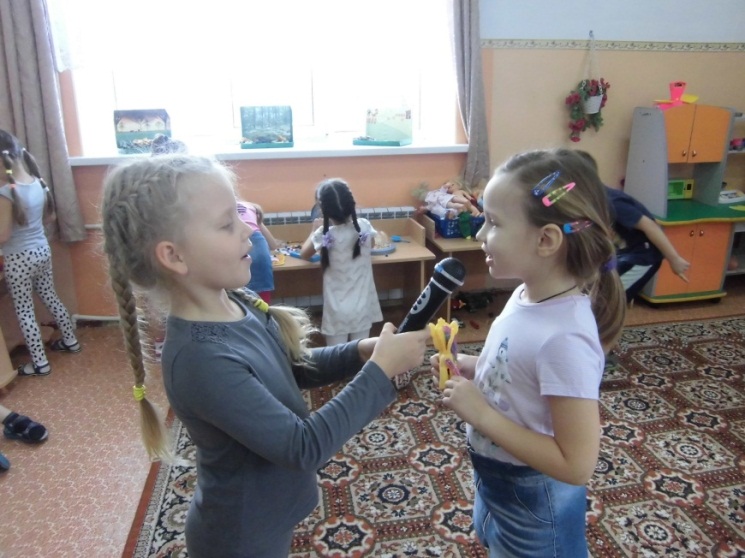 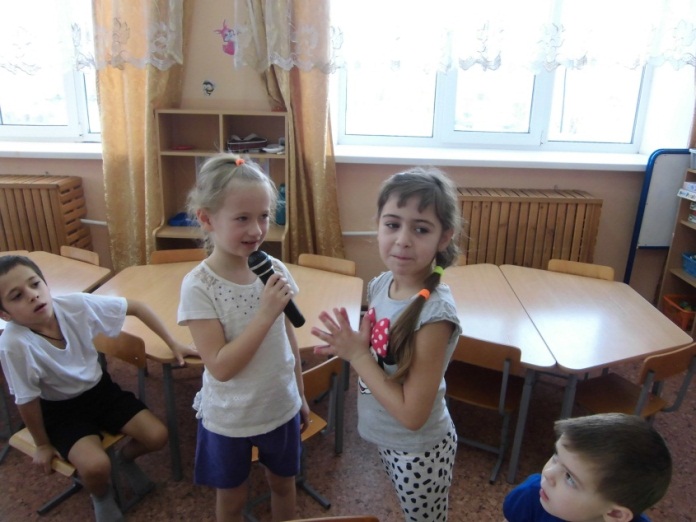 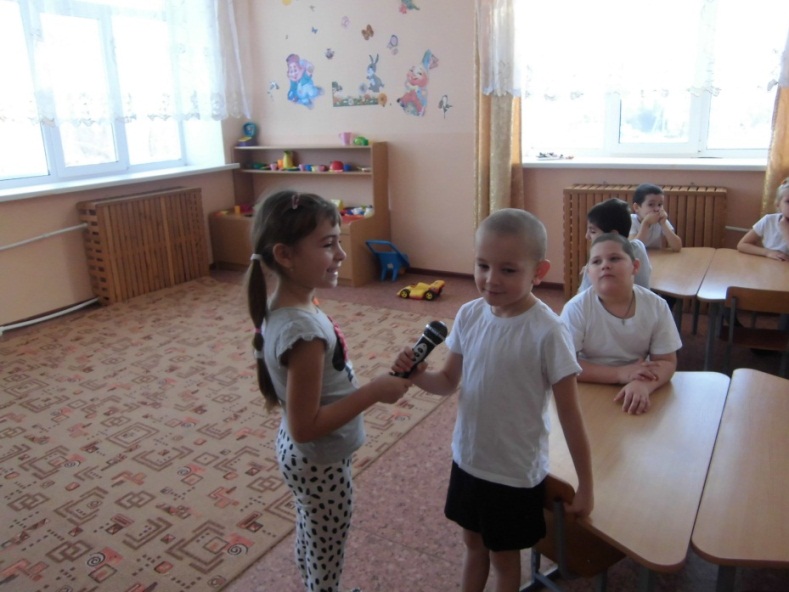 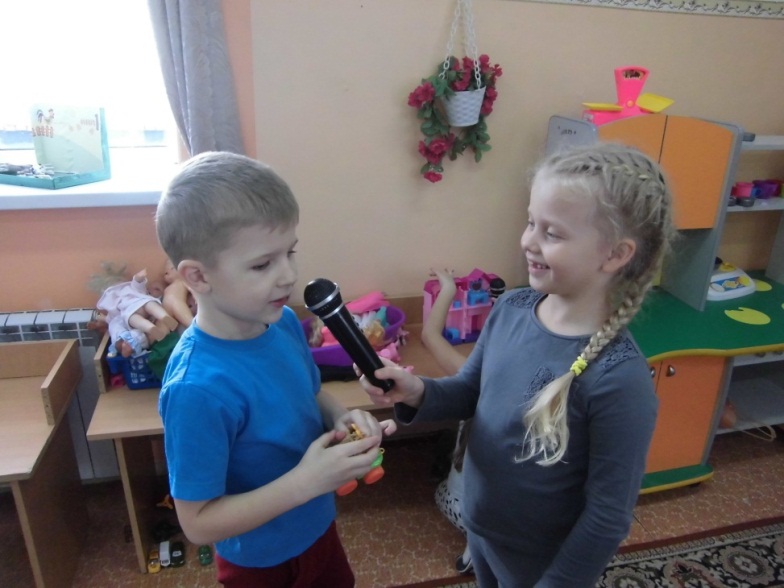 Опыт 1 
Как появляется тень?













Вывод: для  появления тени необходим источник света, предмет, поверхность.
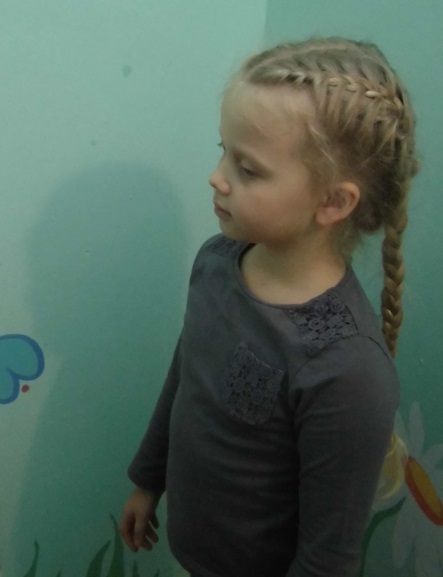 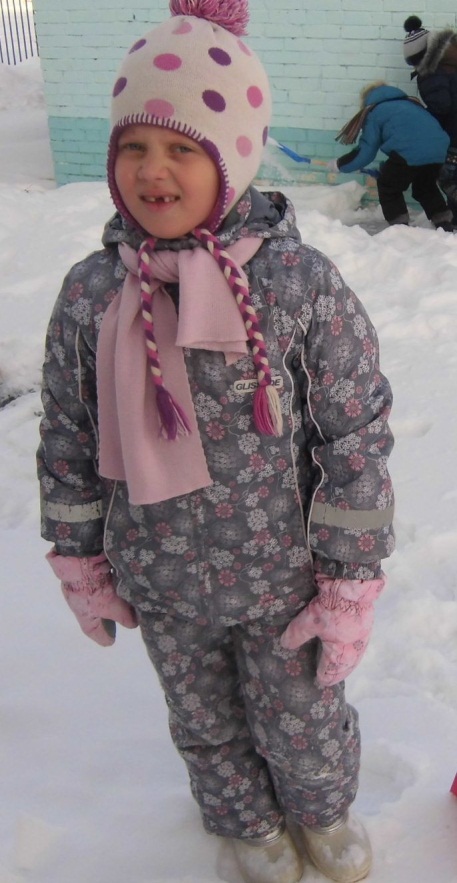 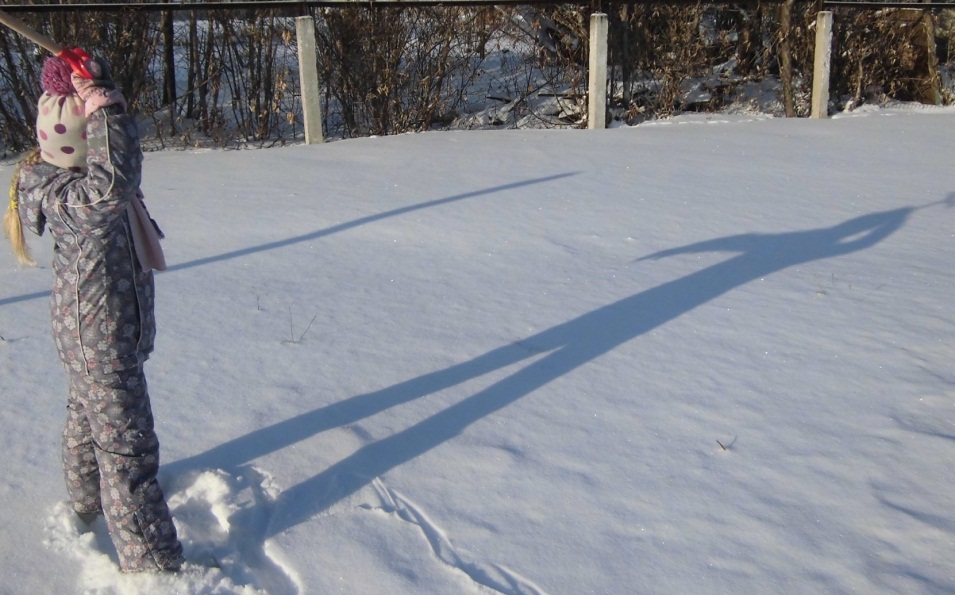 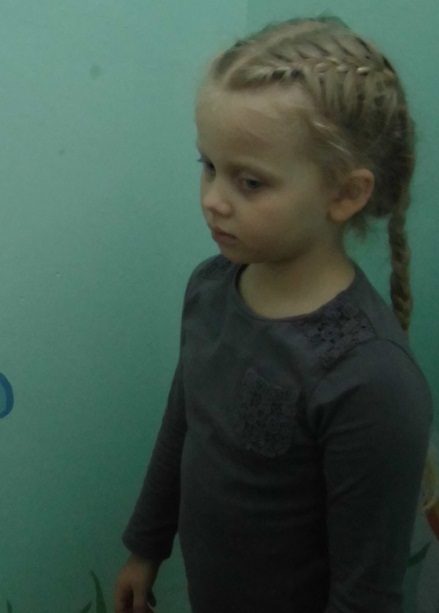 Опыт 2
На что похожа тень от предмета?













Вывод: тень похожа на сам предмет.
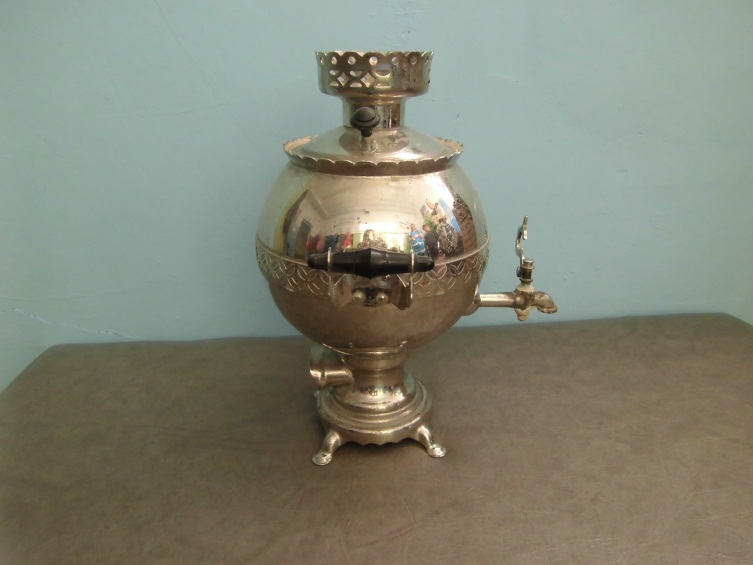 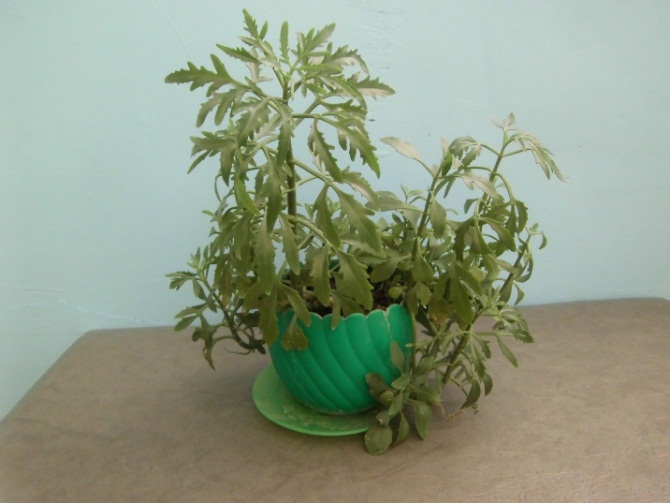 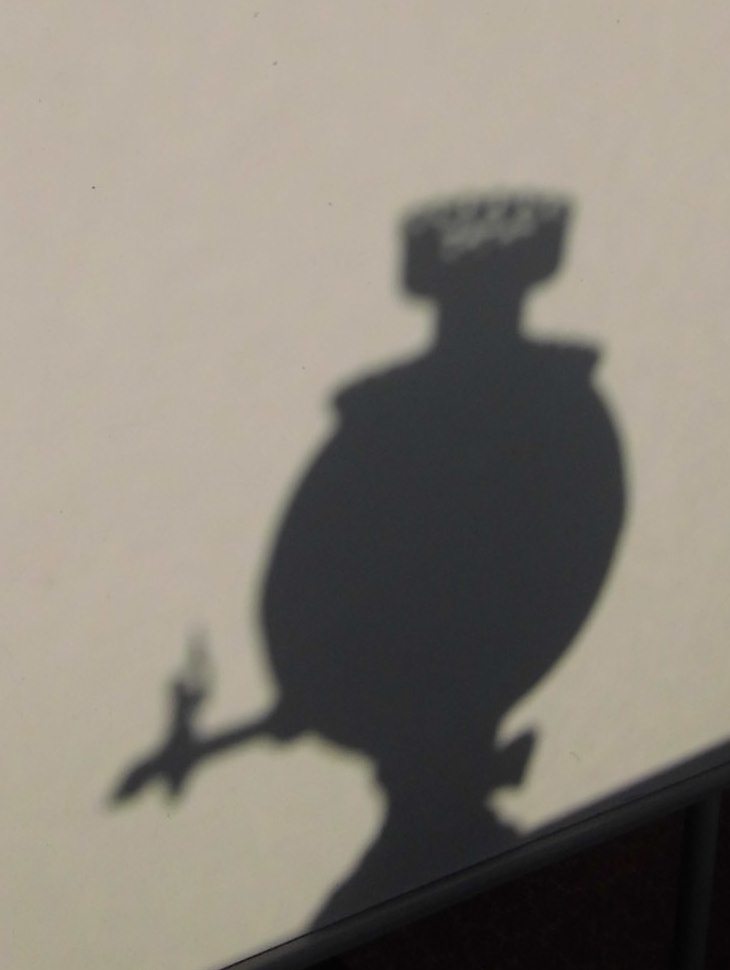 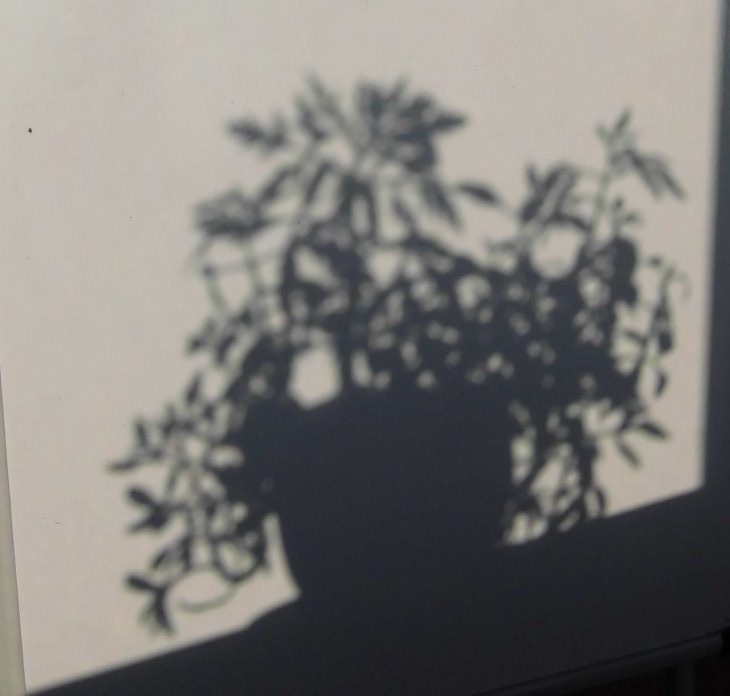 Опыт 3
Прозрачные и непрозрачные тени.








Вывод: от прозрачного предмета может проходить только часть света, поэтому тень формируется расплывчатая, от непрозрачного предмета формируется тень с четкими очертаниями.
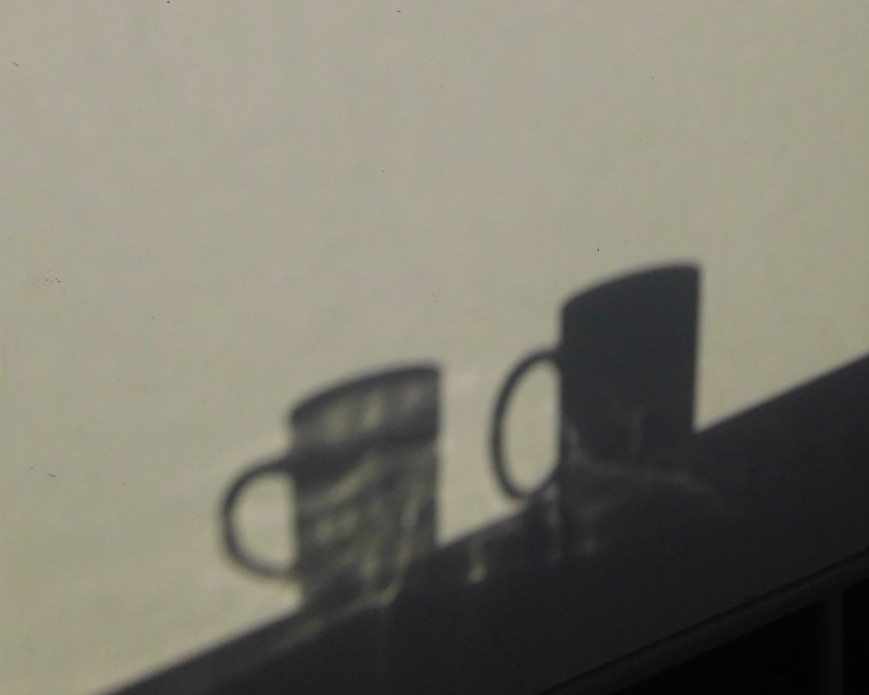 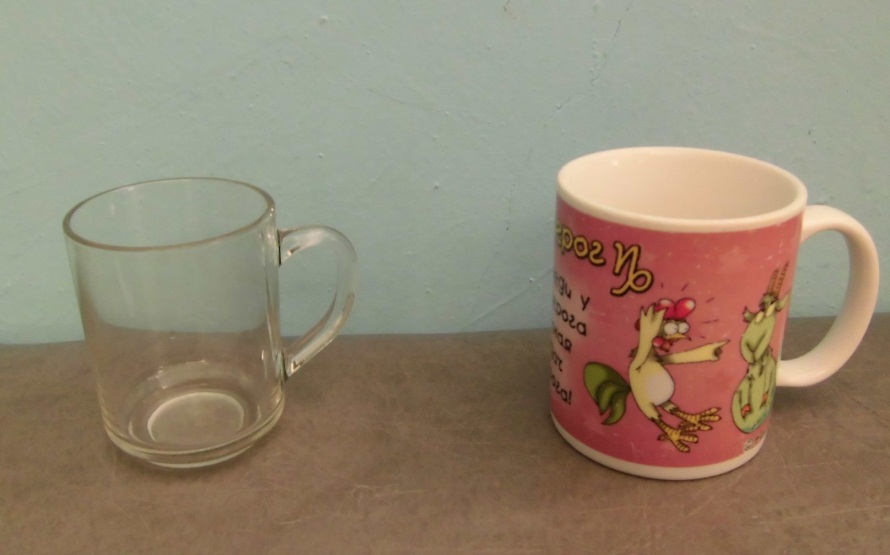 Опыт 4
Перемещение тени









Вывод: перемещается предмет, перемещается и его тень, предмет находится в неподвижном состоянии, и тень неподвижна.
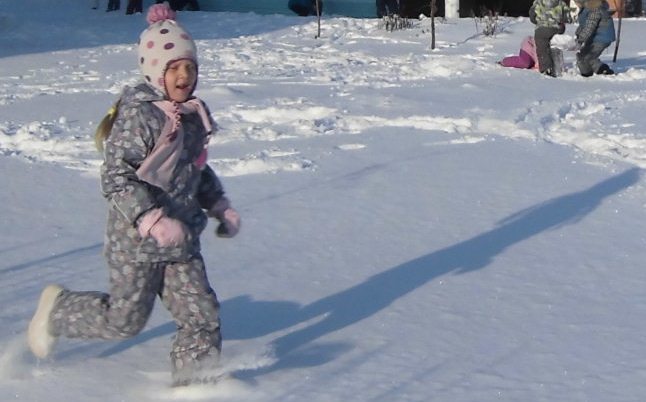 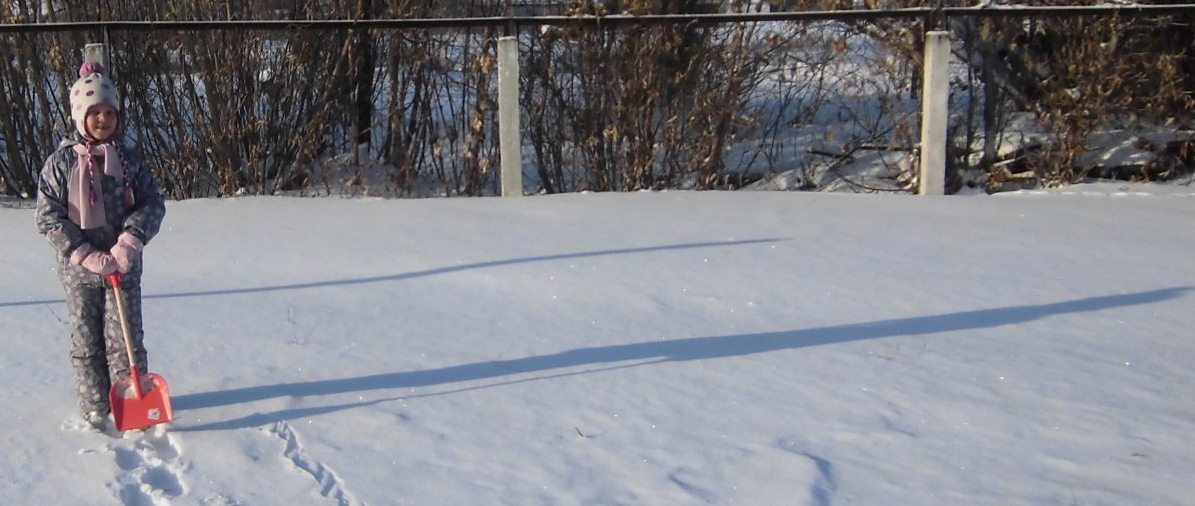 Опыт 5
Чудесные превращения.








Вывод: если предмет расположен дальше от источника света, то его тень будет маленькой, а контуры отчётливыми, если близко – тень будет большой, а  контуры расплывчатыми.
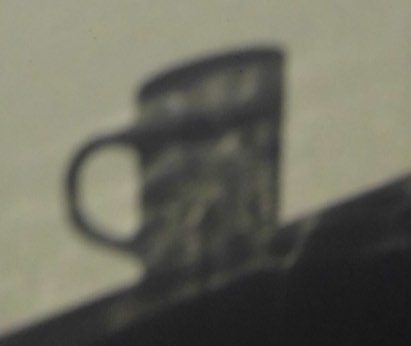 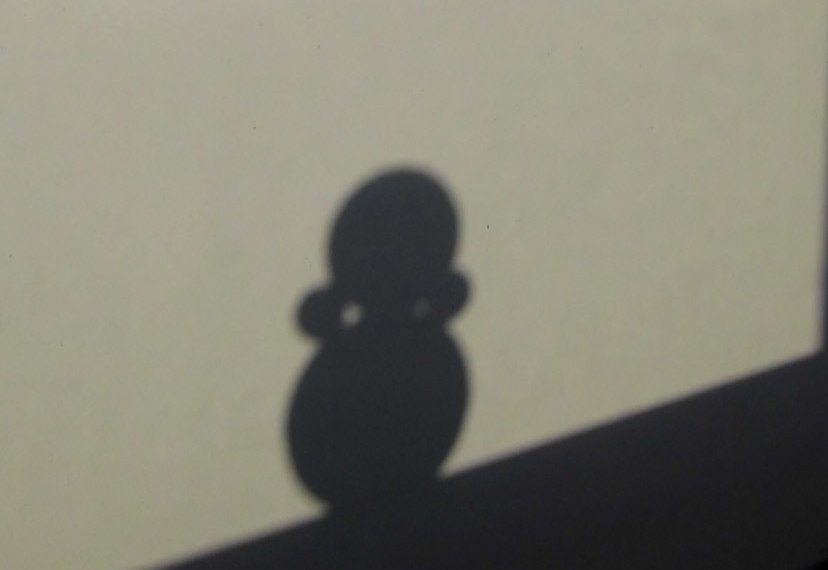 Мы художники, рисуем портрет
Мы хоть ещё не совсем взрослые, но уже художники. Мы узнали как легко можно нарисовать портрет с помощью тени на листе.
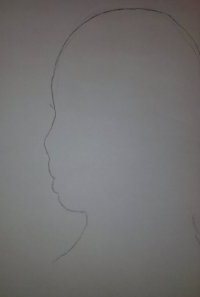 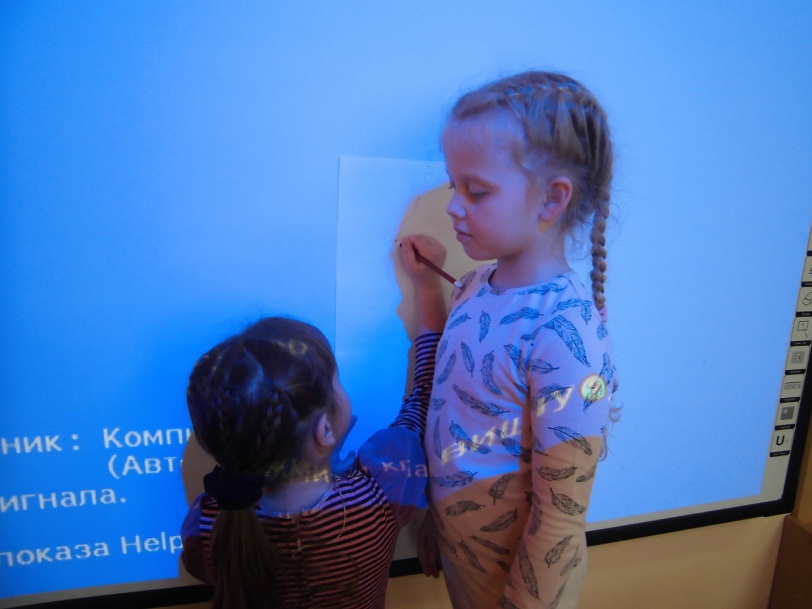 Ручные тени
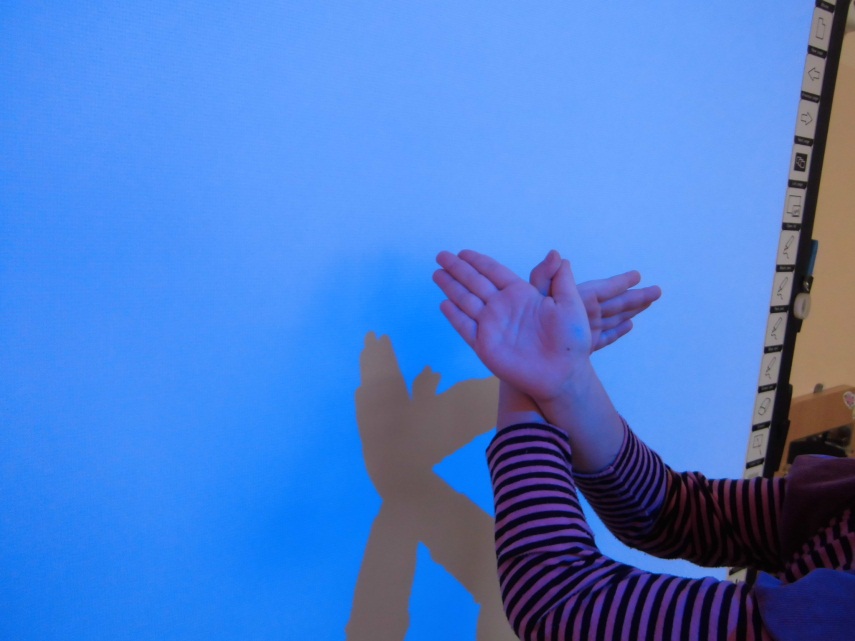 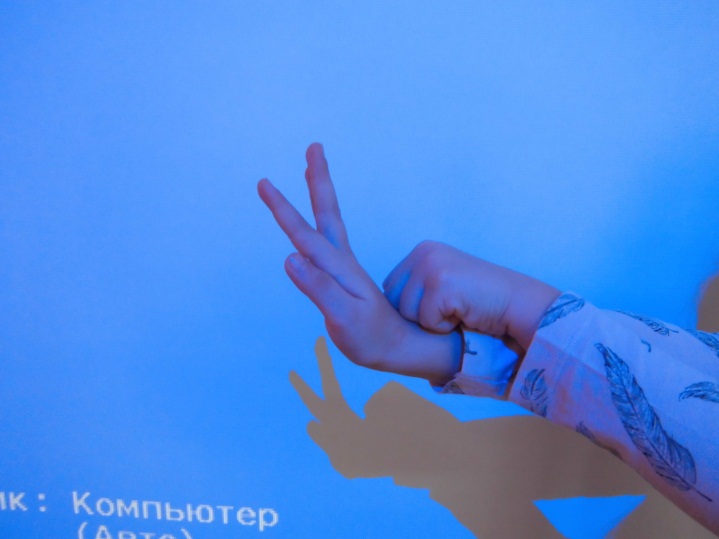 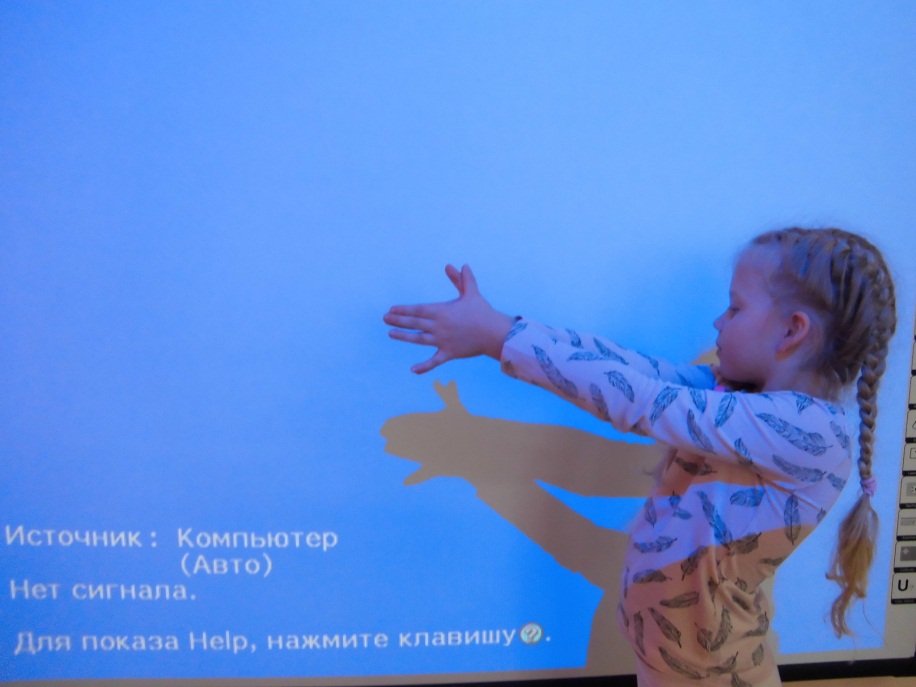 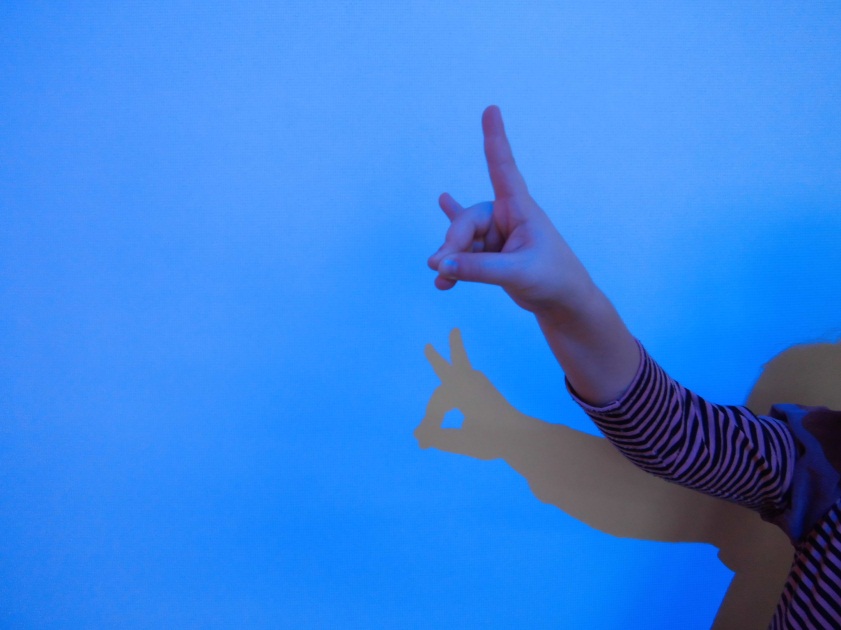 Развивает воображение
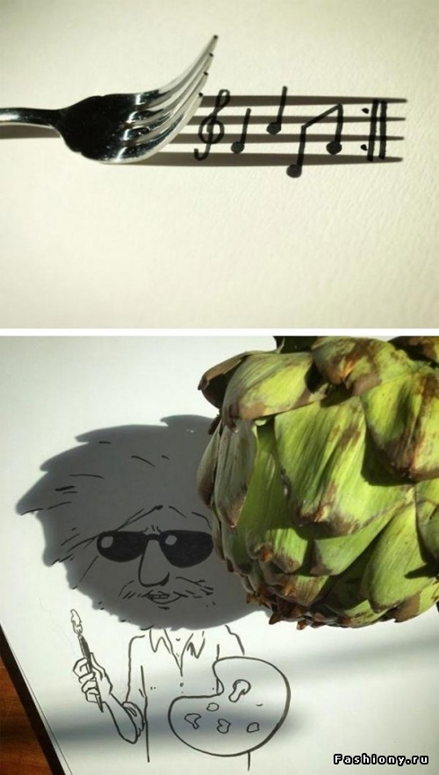 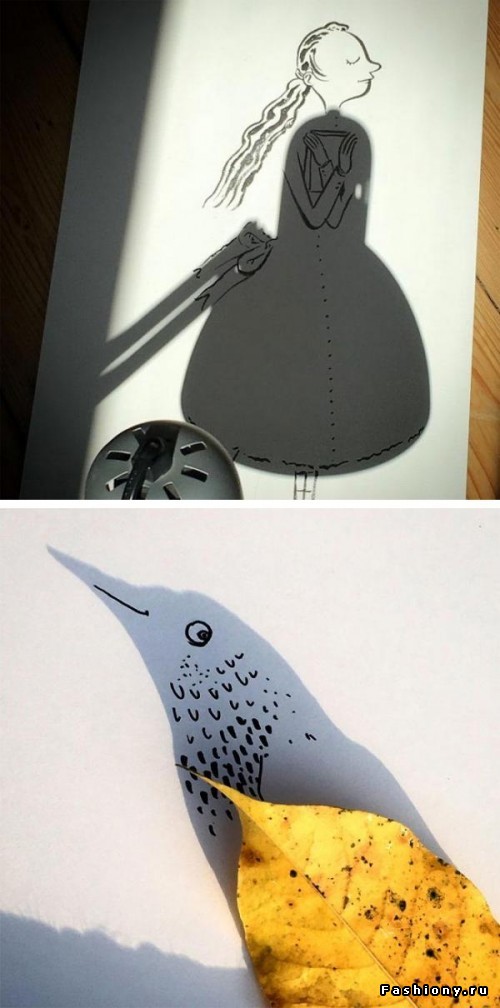 Создаём свой театр
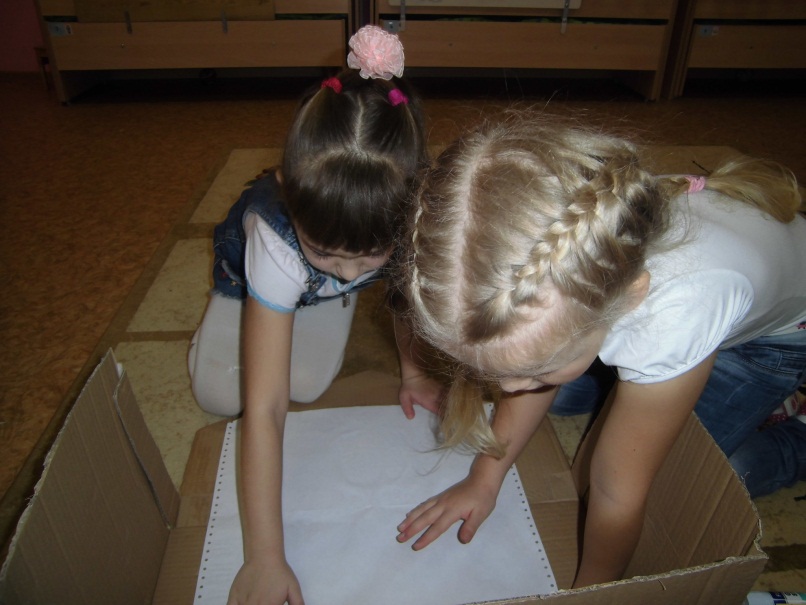 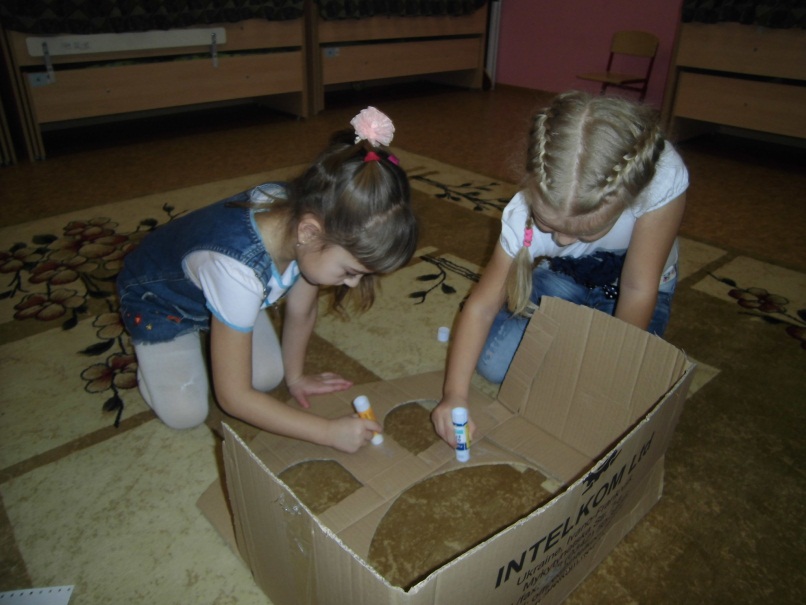 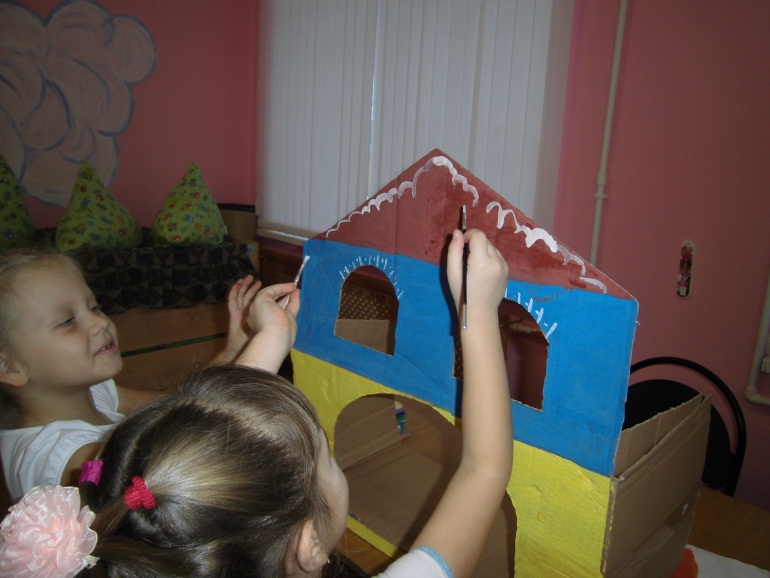 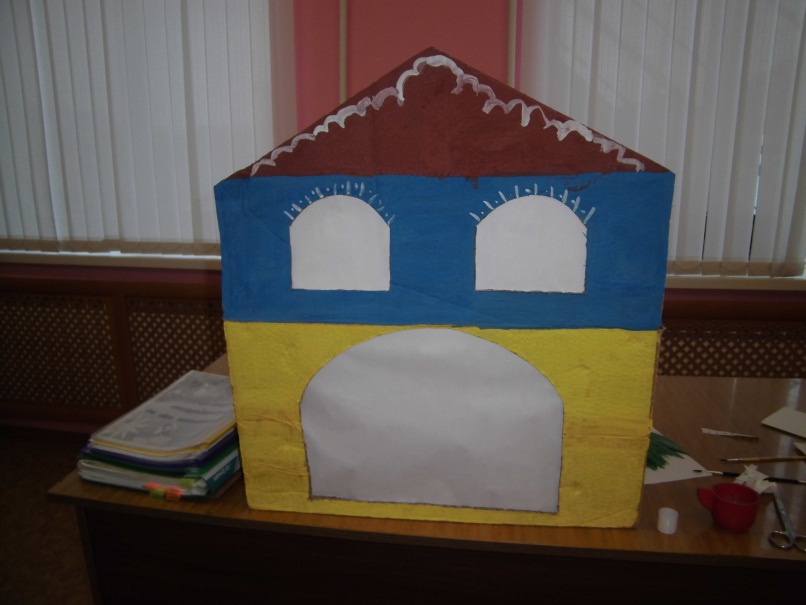 Приглашаем на наше представление
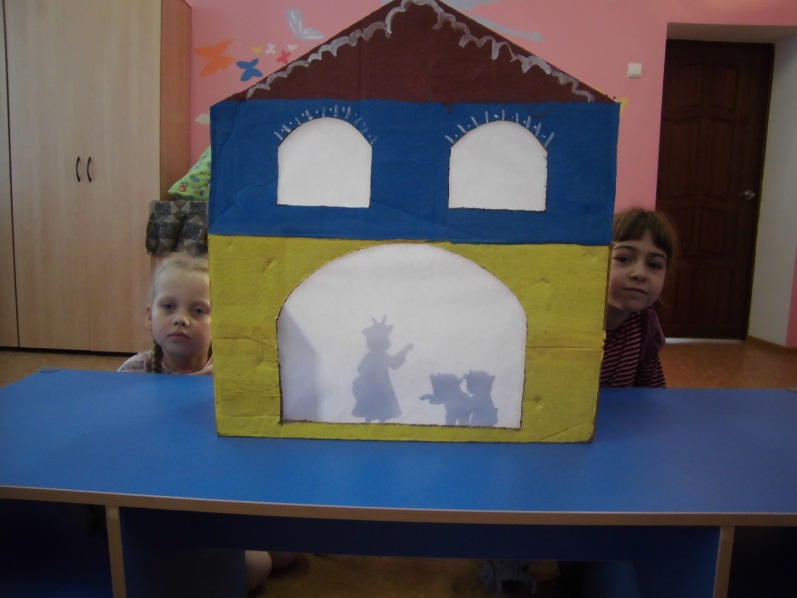 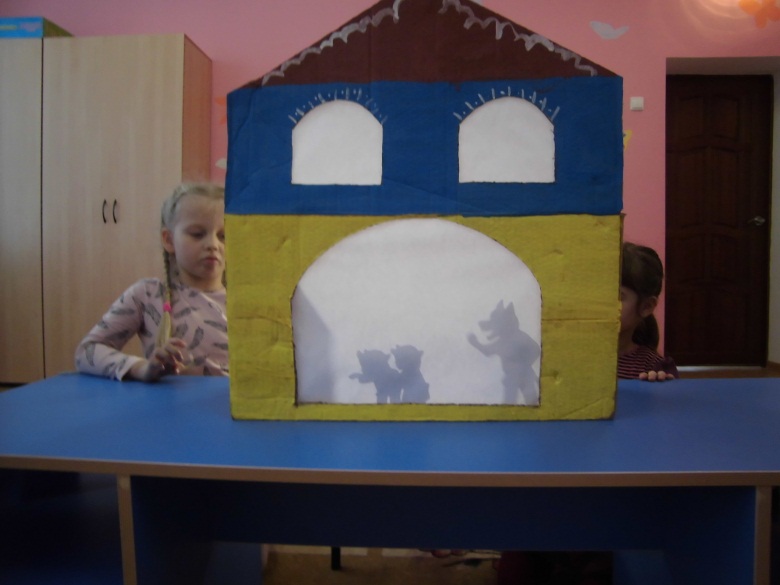 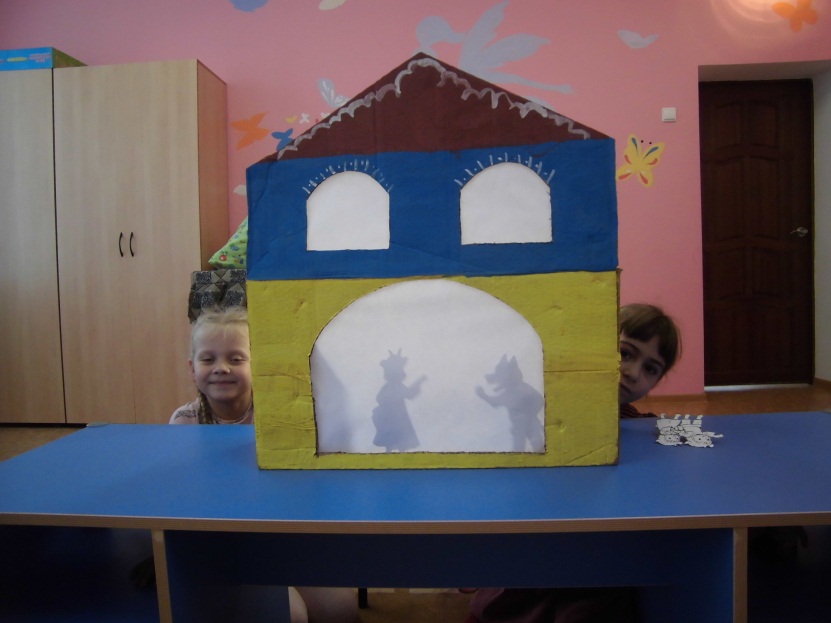 Вывод: Таким образом, проведя ряд опытов, мы увидели, что создать тень без источника света невозможно.  А получив тень, можно с ней и поиграть.
Спасибо 
за 
внимание!